SOGNDAL
INVITASJON TIL STUDENT-NM FOTBALL I SOGNDAL
 
På vegne av Norges studentidrettsforbund (NSI), Studentspretten og organisasjonskomiteen for Student-NM i Fotball har vi gleden av å invitere alle studentidrettslag tilknyttet Norges studentidrettsforbund til Sogndal den 23-25. September. 
Student-NM er et åpent arrangement for alle studenter som er medlem i en klubb tilknyttet NSI. Informasjon om NSIs konkurransereglement finner dere her. Alle deltakere må fremvise et bevis for medlemskap i sitt studentidrettslag ved akkreditering.
Ankomstdag: Torsdag 22. septemberLagledermøte: Fredag 23. septemberKonkurransedager: Fredag-Lørdag, 23-24 september.Avreisedag: Søndag 25.september
Klasser: Menn (11`er) og kvinner (7`er)
Påmeldingsavgift m/overnatting: 700 krPåmeldingsavgift u/overnatting: 500 kr
For utfyllende informasjon se arrangørens Facebook-side og terminlisten til Studentidrettsforbundet.
Påmeldingsfrist: 1. september
Klikk her for påmelding
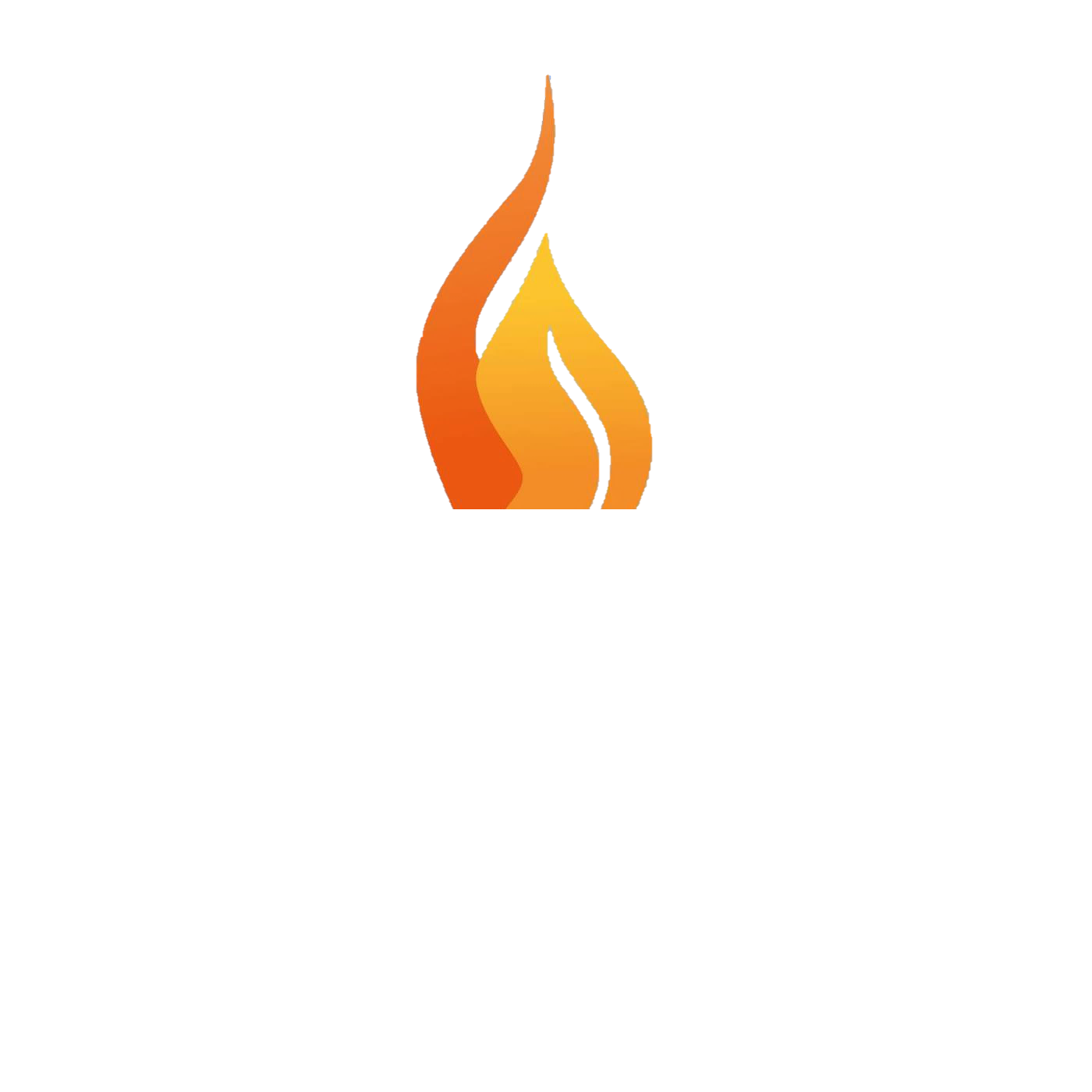 2022
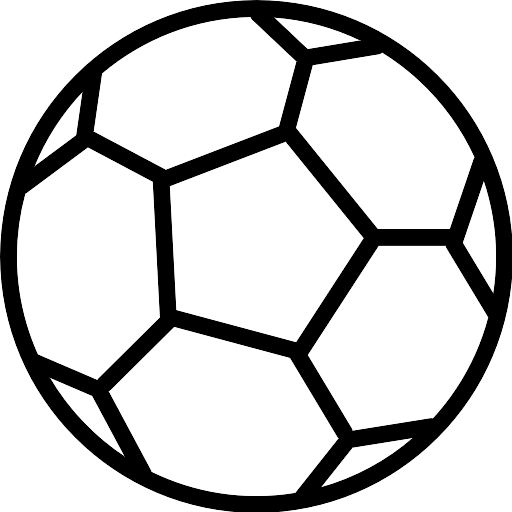 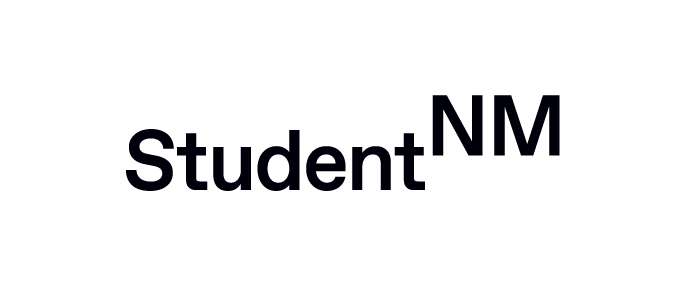 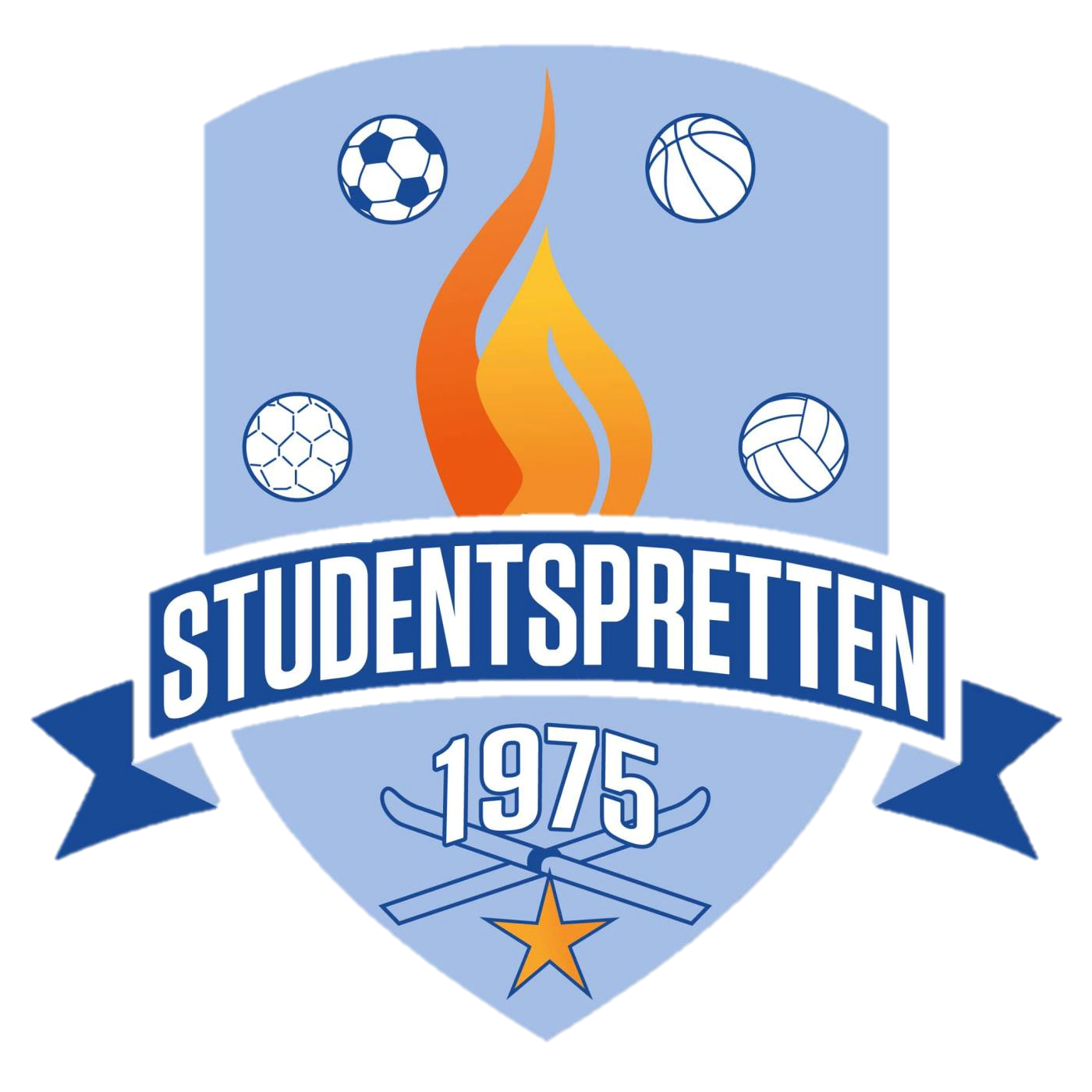 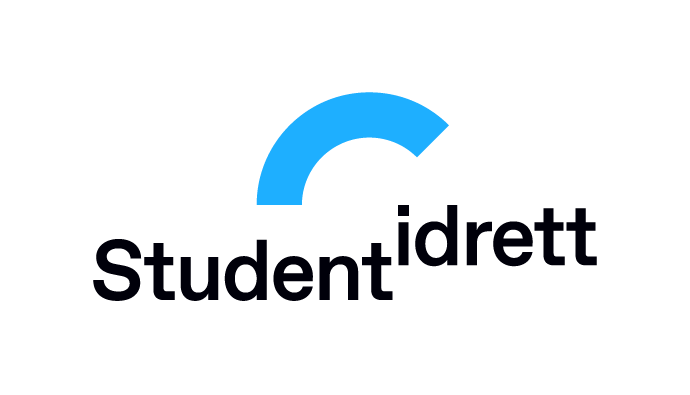